計算クイズを作ってみよう（かけざん編）
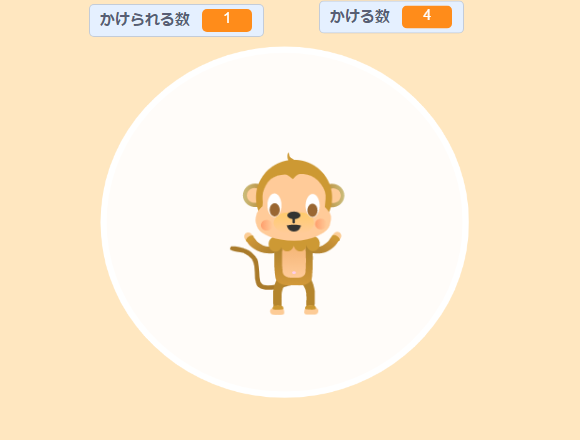 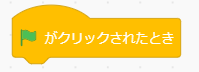 かけ算の
かける数と
かけられる数を指定しましょう
値をきめる
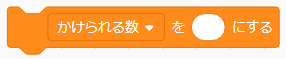 変数
値をきめる
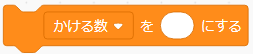 変数
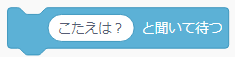 「こたえは？」ときかれて、
キー入力できるようにしましょう
調べる
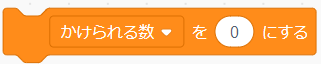 変数
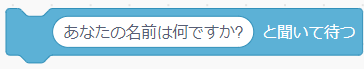 調べる
ここまで出来たらはたマークから実行！　　（質問に数字を入力してみよう）
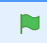 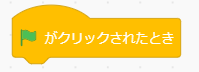 値をきめる
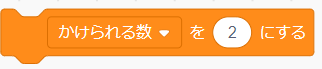 変数
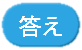 調べる
値をきめる
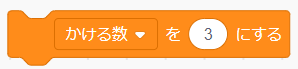 変数
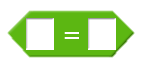 演算
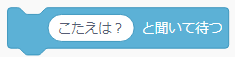 指定した値のかけ算
の結果の値をいれます
調べる
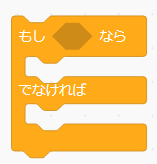 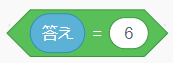 制御
演算
×
〇
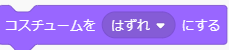 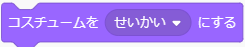 見た目
見た目
答えが正解なら「せいかい」　不正解なら「ざんねん」
のコスチュームにしましょう
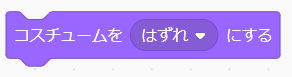 正解・不正解の数値を入力してためして見よう
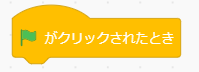 値をきめる
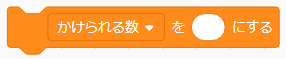 変数
演算
値をきめる
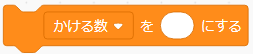 変数
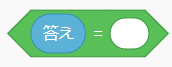 この部分を計算式に
してみましょう
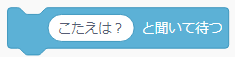 調べる
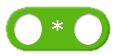 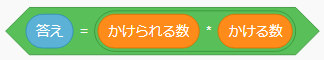 演算
変数
×
〇
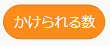 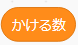 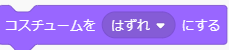 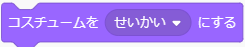 見た目
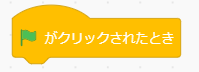 何度もクイズができるように
コスチュームを元にもどす
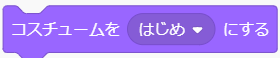 見た目
値をきめる
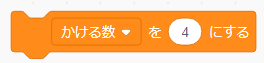 値をきめる
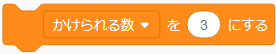 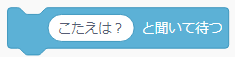 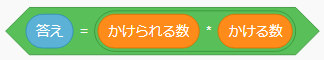 ×
〇
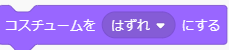 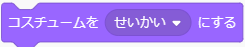 かける数・かけられる数に色々な数字を入れて実行してみよう！
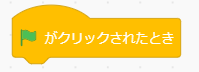 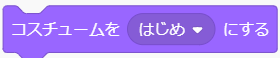 見た目
値を自分で入力しなくても
自動で変わるようにしょう（乱数）
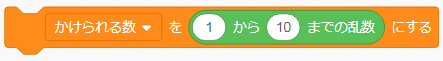 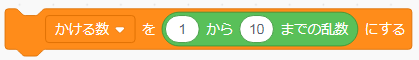 演算
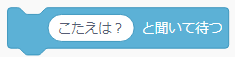 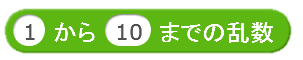 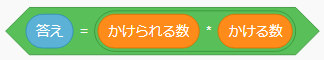 ×
〇
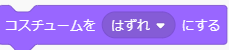 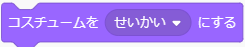 かける数・かけられる数をランダムな数字にして実行してみよう！
もっと進化させてみよう編
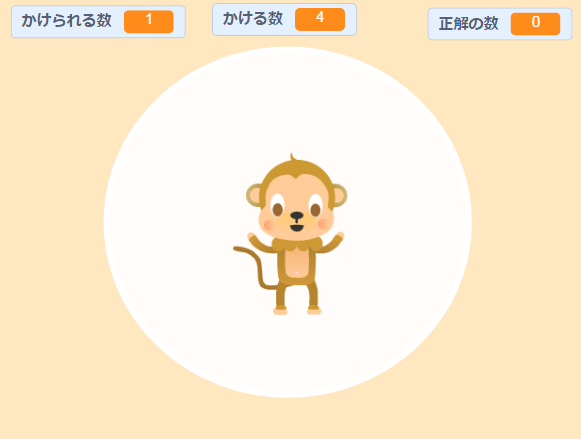 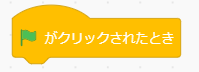 何問もくりかえし問題が
出来るようにしよう
ずっと
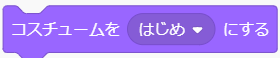 ずっとでくりかえす
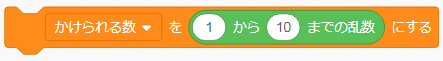 制御
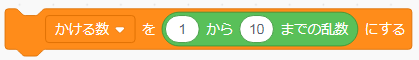 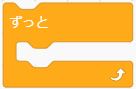 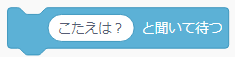 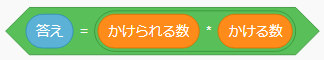 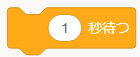 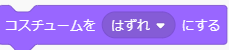 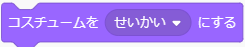 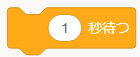 すぐ「はじめ」にもどらないように、
少し時間をまとう
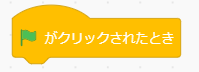 ゲーム開始で
正解数リセット
正解した数が
表示されるようにしよう
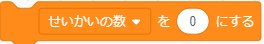 変数
ずっと
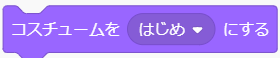 画面に「せいかいの数」
　データを表示させる
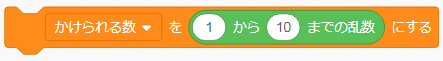 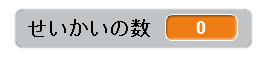 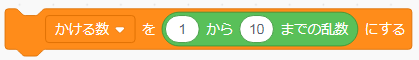 変数
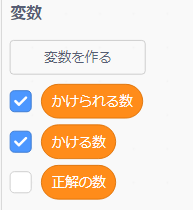 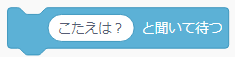 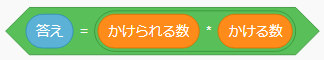 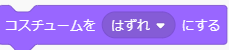 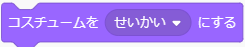 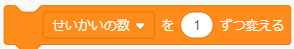 変数
正解したら＋１
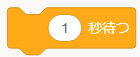